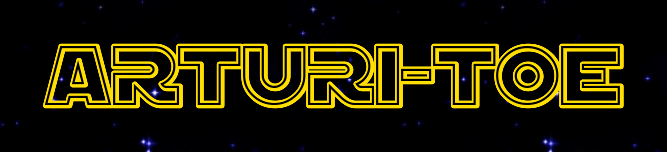 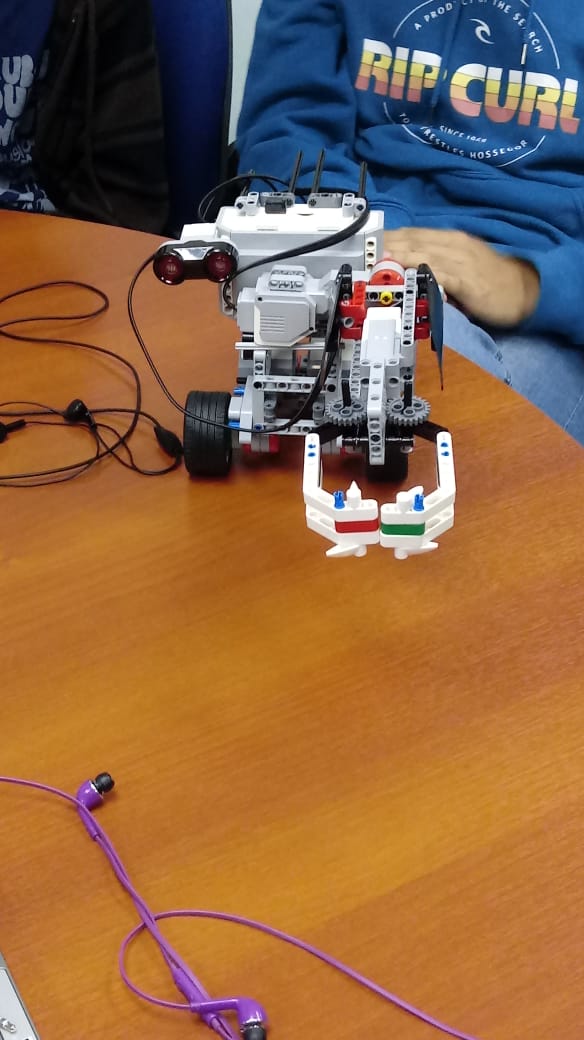 Integrantes:
Javier Mamani
Mauricio Mamani
Julio Rivera
Rodrigo Carvajal
Sebastian Lukich
Asignatura: Proyecto I
Profesor: Ricardo Valdivia
Objetivo general
Construir un robot lego capaz responder a las órdenes que le permitan cumplir las reglas acordadas para ser parte de la partida del juego FLIP-TAC-TOE.
Realizar video informativo
Diseñar brazo del robot
Objetivos específicos
Realizar wiki del proyecto
Implementar código de Python
Realizar informe del proyecto
Realizar interfaz para el control del robot
Realizar pruebas y ejecución del robot
Entregables
Se tendrá robot lego armado por completo.
Software de interface de control del robot.
Manual de usuario.
video explicativo del funcionamiento del robot.
Informe final.
Restricciones
Lenguaje a trabajar Python.
set lego ev3.
máximo 5 integrantes.
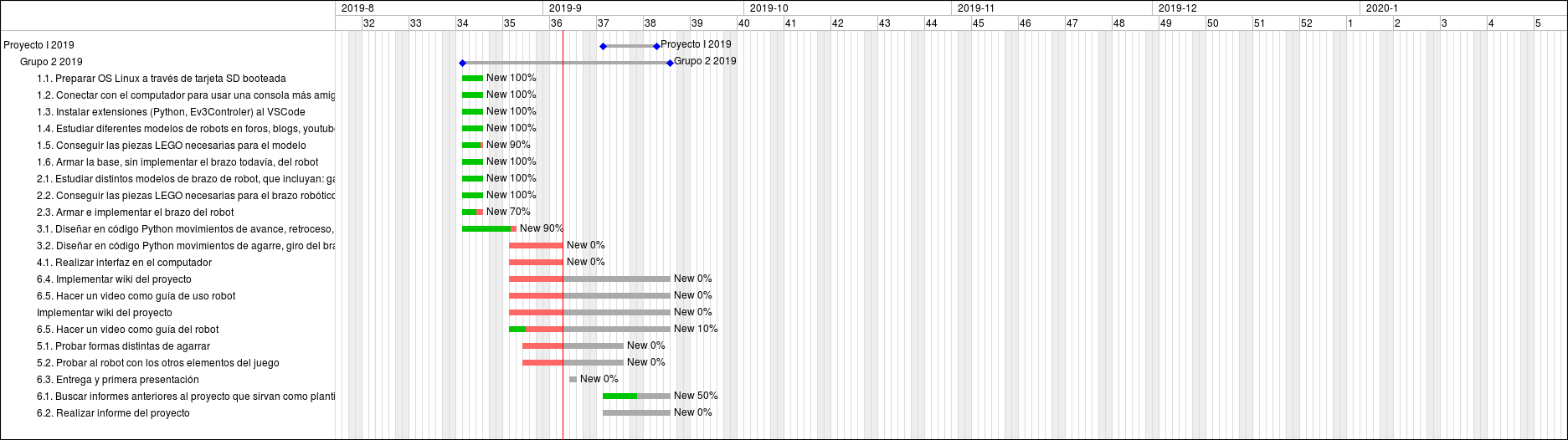 Lorem ipsum
Dolor nec
Ipsum dolor amet dolor
Riesgos
Probabilidad de riesgos
Nivel de impacto
Acción remedial
90%
3
Lorem ipsum dolor sit 
amet nec at adipiscing 
risus at dolor porta
Analizar si existen errores de sintaxis o si ya es un error más general
Lorem ipsum dolor sit amet nec at adipiscing
Error en el código
1
1
40%
1
Lorem ipsum dolor sit 
amet nec at adipiscing 
risus at dolor porta
Enfocarse en labores más importantes del proyecto
Mala estimación del tiempo para desarrollar el proyecto
Lorem ipsum dolor sit amet nec at adipiscing
2
2
60%
10%
10%
2
2
3
Lorem ipsum dolor sit 
amet nec at adipiscing 
risus at dolor porta
Buscar modelos que cumplan con las especificaciones necesarias
Tener una tarjeta SD de respaldo y hacer respaldo de la información que ella contiene.
Tomar en consideración cada petición de los integrantes, y evaluar si es viable cada idea.
Fallo en tarjeta SD
Diseño del robot puede fallar
Conflicto en equipo
Lorem ipsum dolor sit amet nec at adipiscing
3
3
4
5
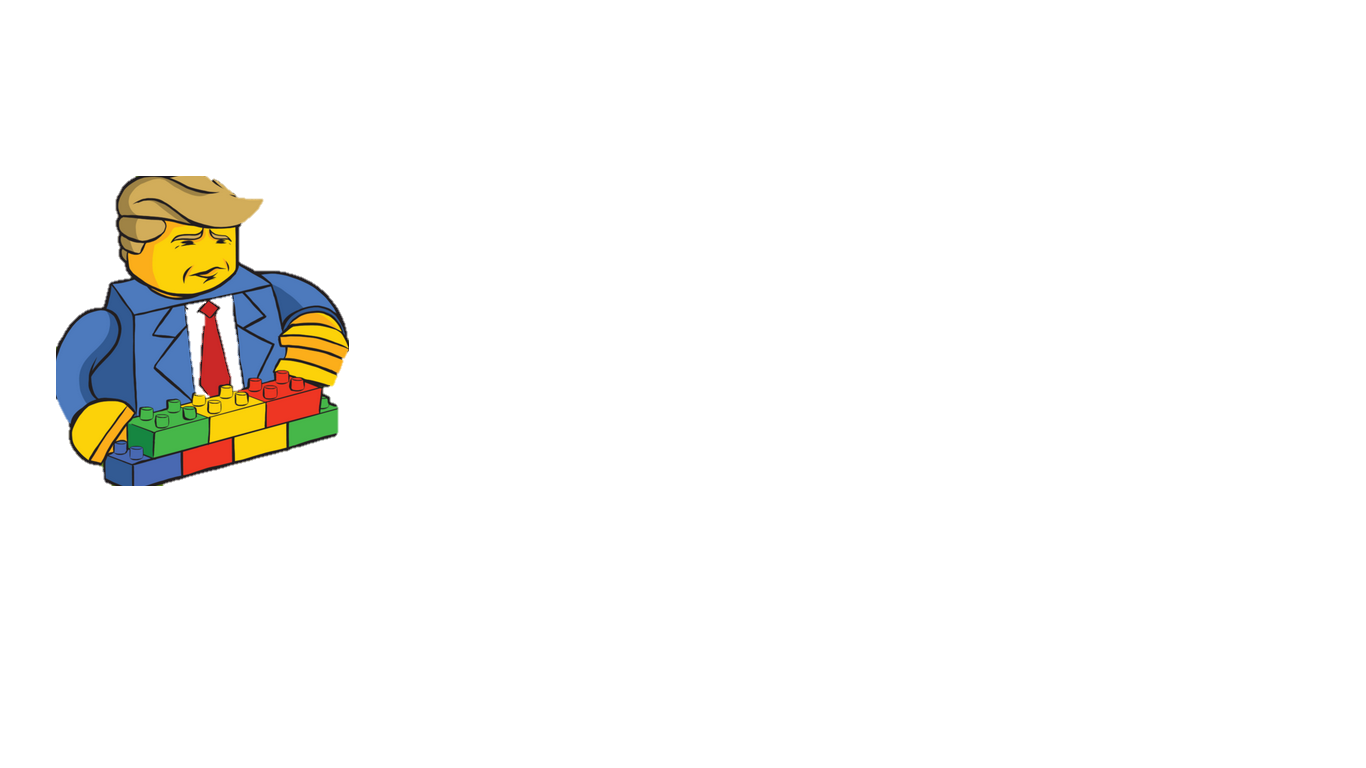 Planificación de recursos
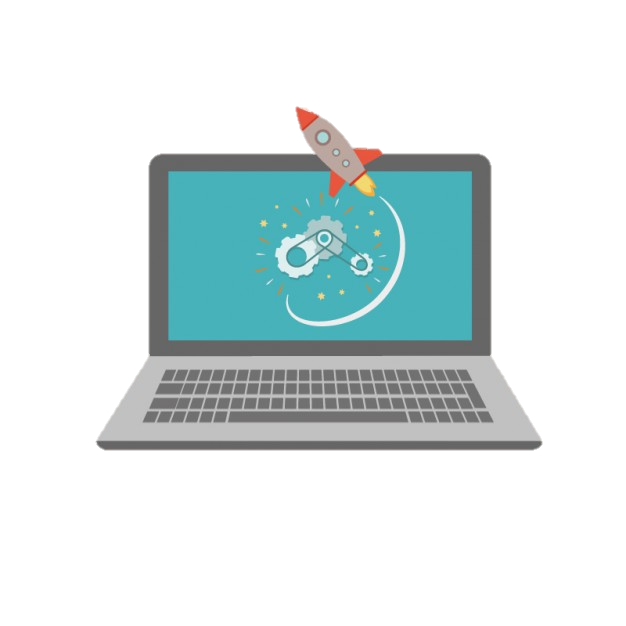 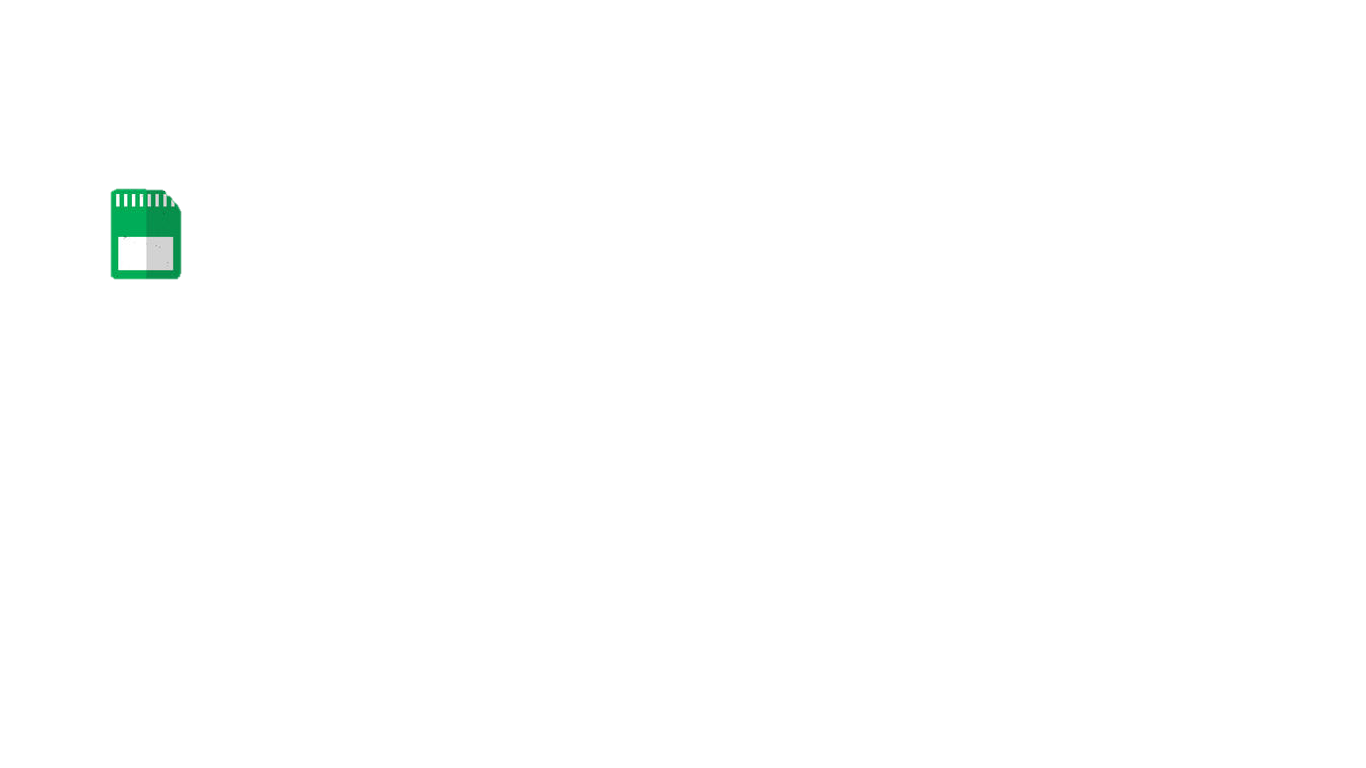 Estimación de costos
Referencias
[1]  grupo lego, Building Instructions & Program Descriptions, [online], https://education.lego.com/en-us/support/mindstorms-ev3/building-instructions. 
[2] William's Robot Friends, 16 abril 2015, Most Simple EV3 Robot Claw, [online], https://www.youtube.com/watch?v=VEsLKZAAoSc .
[3]  ev3dev is your EV3 re-imagined, [online], https://www.ev3dev.org/ .
[4] R,H, 2015, Pythom-ev3, [online], https://ev3dev-lang.readthedocs.io/projects/python-ev3dev/en/stable/spec.html .